Premières rencontres premières adaptations
Christine SCHUHL et Josette SERRES
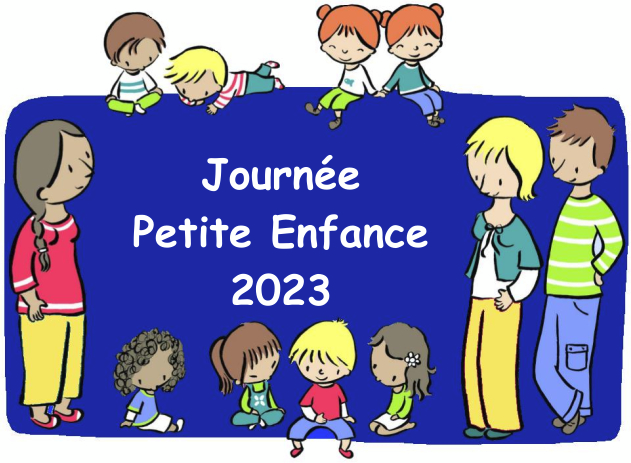 La vie met en mouvement :
L’un des premiers mouvements de la vie intra utérine : les battements du cœur à 6 semaines de grossesse
                                                                                  





La vie est une permanence de changements, d’évolutions, d’adaptations…
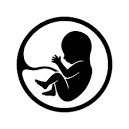 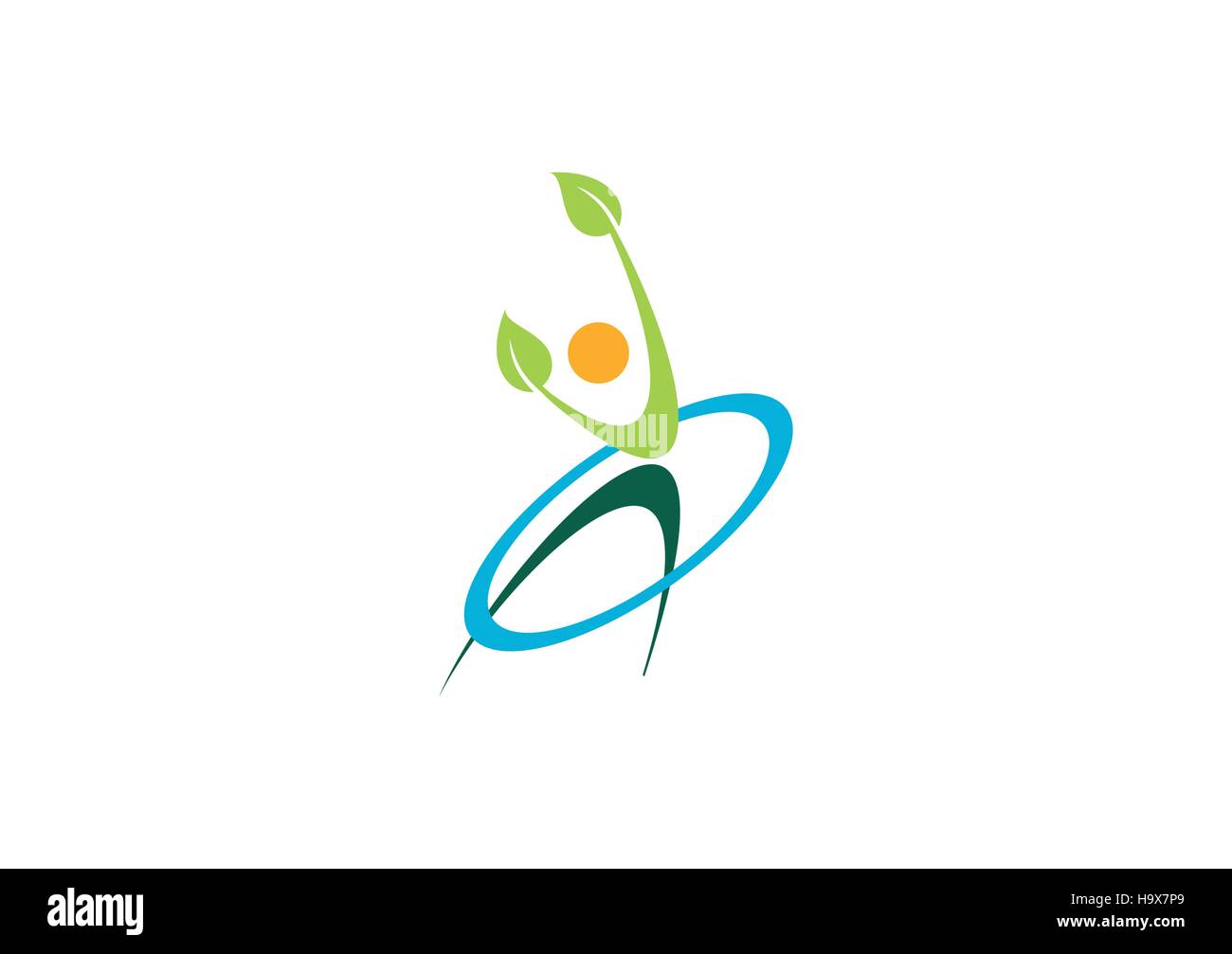 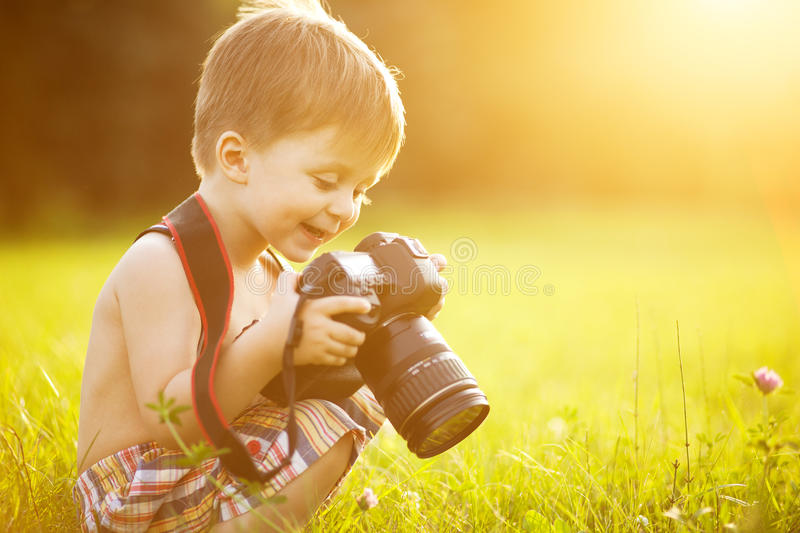 Changer d’angle
Des contextes différents :
Un enfant… Petit


Des parents… Inquiets, en attente de beaucoup de choses.


Un professionnel observateur, soucieux d’accueillir et d’accompagner l’enfant et ses parents.
Notre cerveau en éveil :
Les premières rencontres, les premières adaptations mettent notre cerveau au travail…
 

Et c’est très important !


Notre cerveau va rechercher dans sa banque de données ce qu’il connait déjà
Que représente cette première rencontre ?
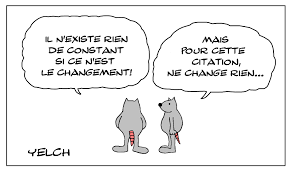 Pour l’enfant : pas grand-chose !

Des humains

Des tempêtes sensorielles peu identifiables mais repérables

Pour le parent : Des impressions interprétées par rapport à des choses déjà vues, dites, entendues, crues, identifiées…

Pour le professionnel : des connaissances, des habitudes, des apriori, ce qu’il sait, ce qu’il interprète, des situations rencontrées de multiples fois…
Un point commun : Nos vulnérabilités
Besoin d’un autre, d’une reconnaissance pour développer le sentiment d’exister, besoin d’accompagnement pour construire sa confiance en soi, besoin de partage pour que ces vulnérabilités partagées deviennent une force commune. 


L’enfant

Ses parents

Le professionnel
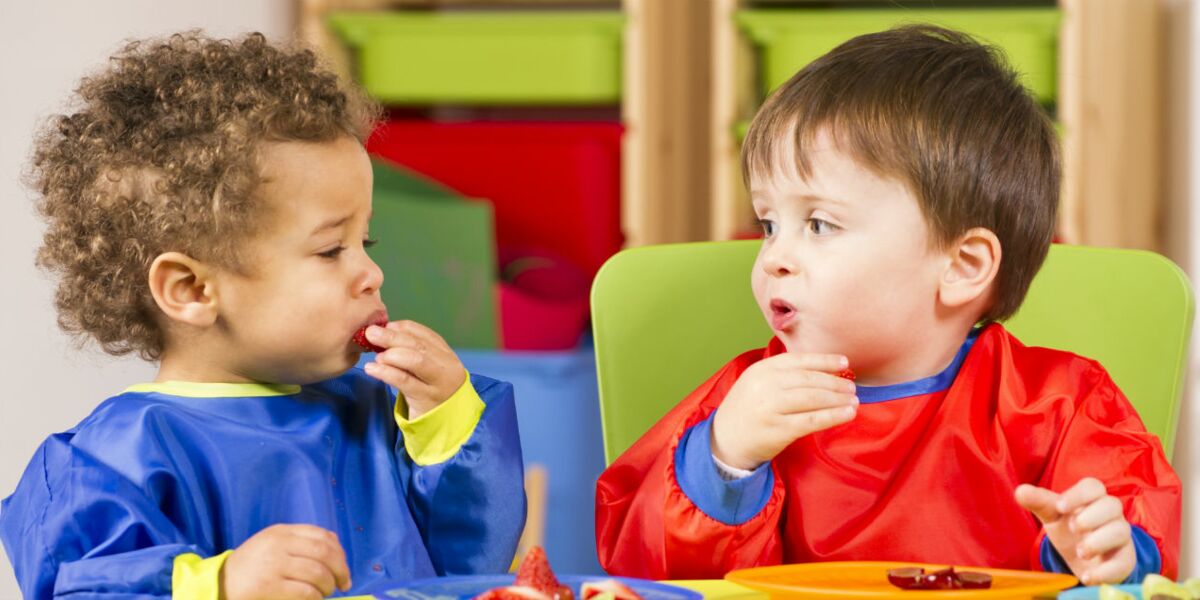 Une fragilité partagée
Une rencontre dans un mouvement perpétuel où les émotions peuvent s’entrelacer, s’entrechoquer, se compléter.


Chacun se retrouve dans une proximité affective et corporelle.


Trouver des points d’ancrage pour parvenir à faire cohabiter nos seuils de tolérance.


Des résonnances partagées parfois comprises, admises… Parfois incomprises, rejetées…
Changements
Changement d’ambiance, de relations, de rythmes, d’odeurs, de bruit…


Tout changement implique de développer l’adaptabilité


Tout changement évoque l’inconnu, la menace éventuelle, la perte du familier, du sentiment de sécurité, de la maitrise…

Notre cerveau recherche les identiques, le déjà « vu », « entendu », « vécu »… 

Toutes formes de « déjà »… Pour le tout-petit… C’est encore plus compliqué !
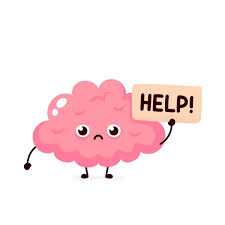 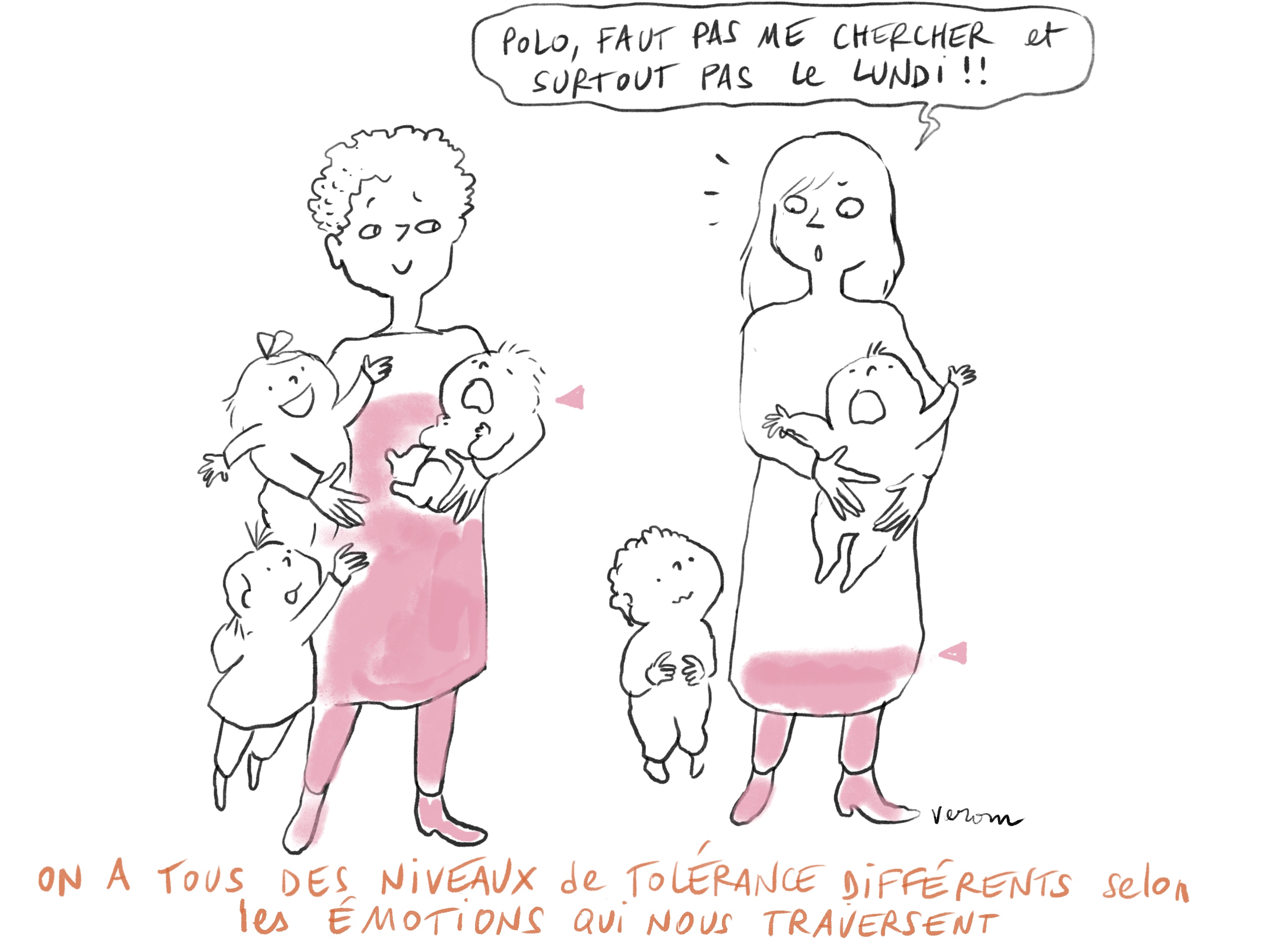 Entre vulnérabilités et limites partagées :
Il nous faut composer avec l’intensité vulnérable et pulsionnelle des états du tout-petit, de ceux de ses parents et pouvoir combiner tout cela avec notre propre vulnérabilité.

Notre intelligence émotionnelle nous guide comme un GPS
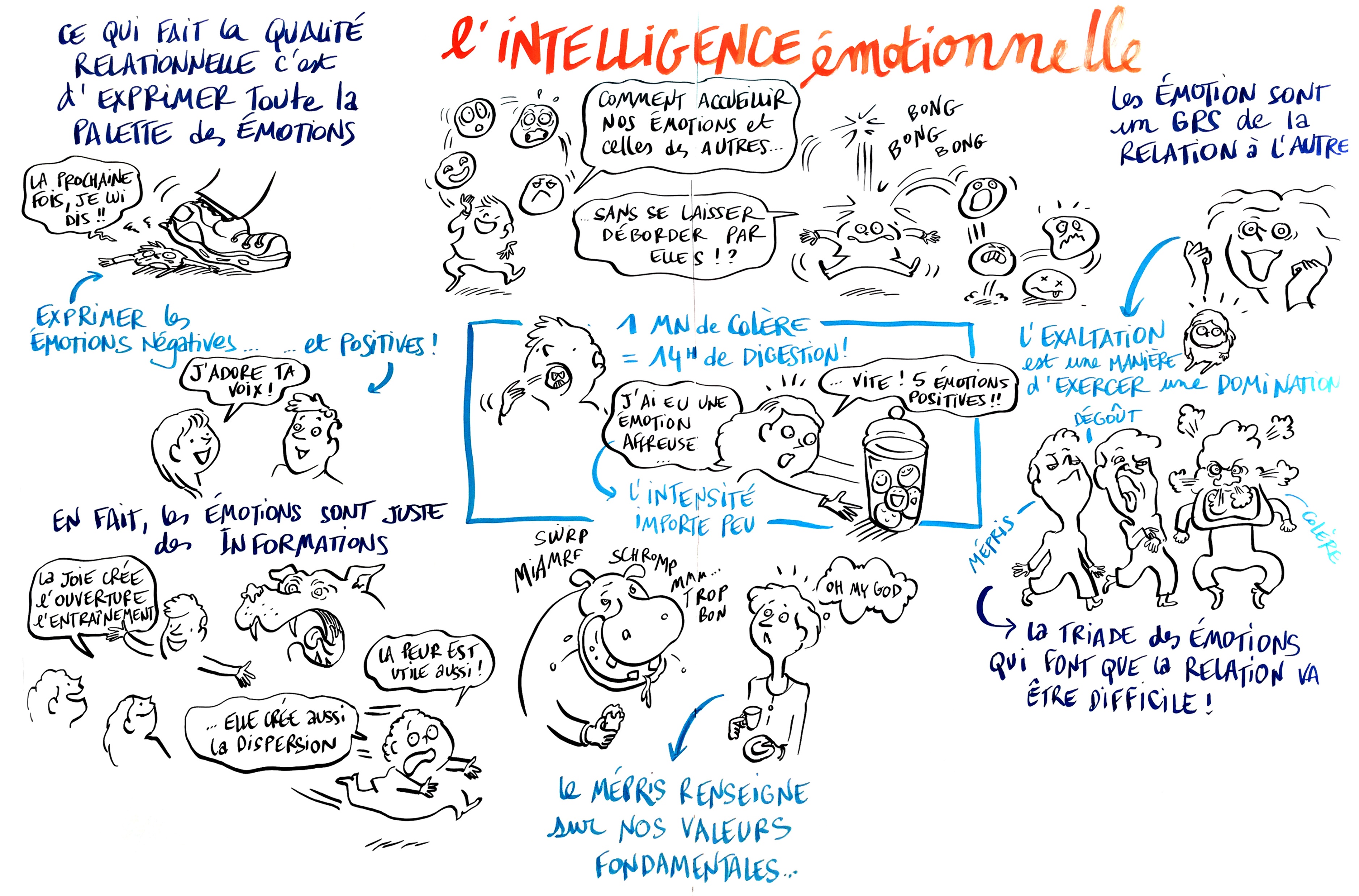 Entendre nos jugements, nos apriori , nos stéréotypes en acceptant de composer sur une base objective où dans tout    changement tout est à construire, tout est possible.


Croire en sa propre valeur


Ne pas anesthésier ses émotions, ne pas chercher LA perfection mais se faire confiance pour vivre réellement les moments présents .


Partages de regards, partages de mouvements, partages des temporalités au cœur de tout changement.
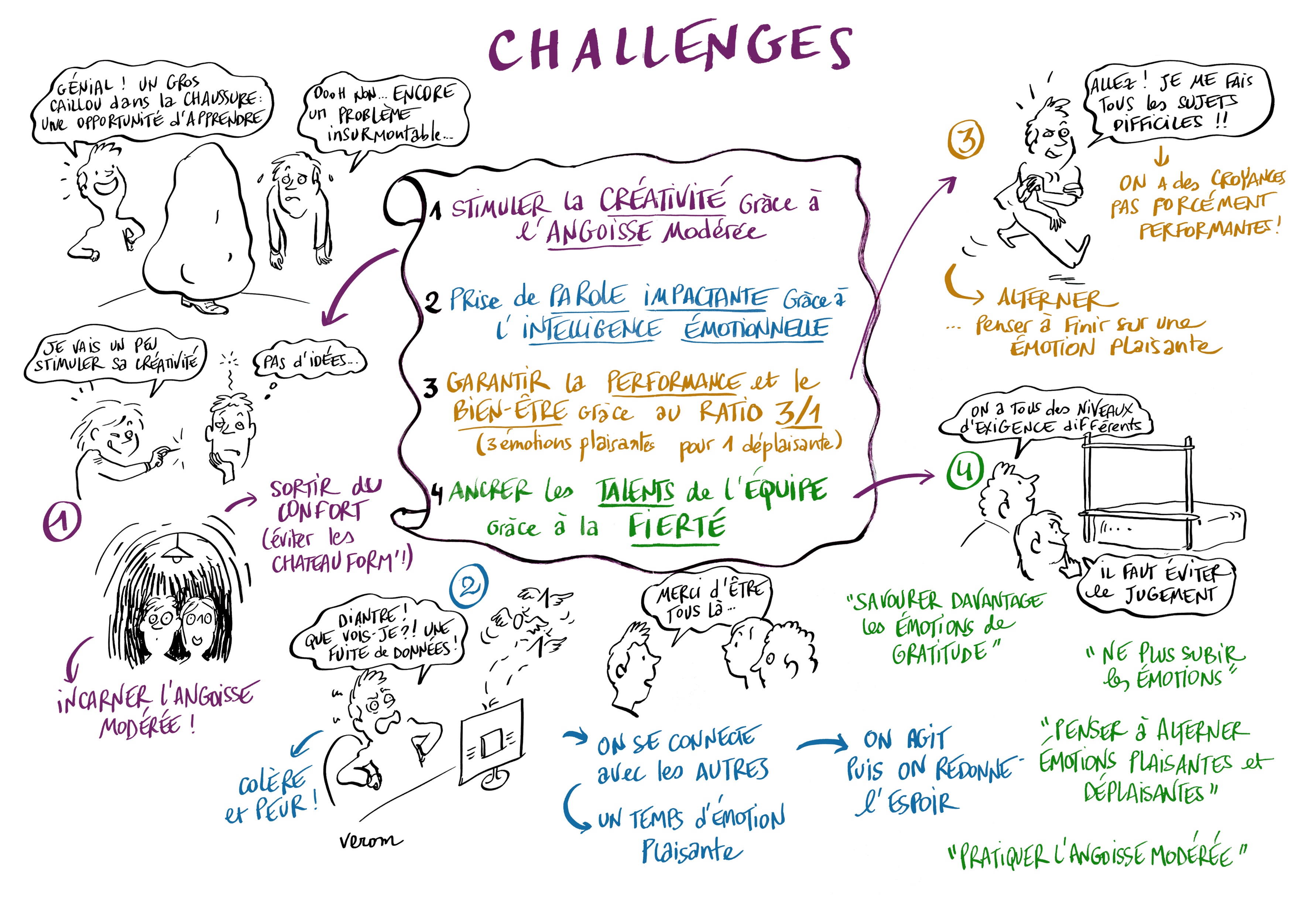 Questions repères :
Qu’est-ce que je ressens concrètement par rapport à ce changement ?

Qu’est que j’en sais ?

Qu’est-ce qui me dérange ?

Qu’est-ce que j’imagine ?

Faire un pas de côté par rapport au « on a toujours fait comme ça »…ou 
« on ne peut pas faire autrement »
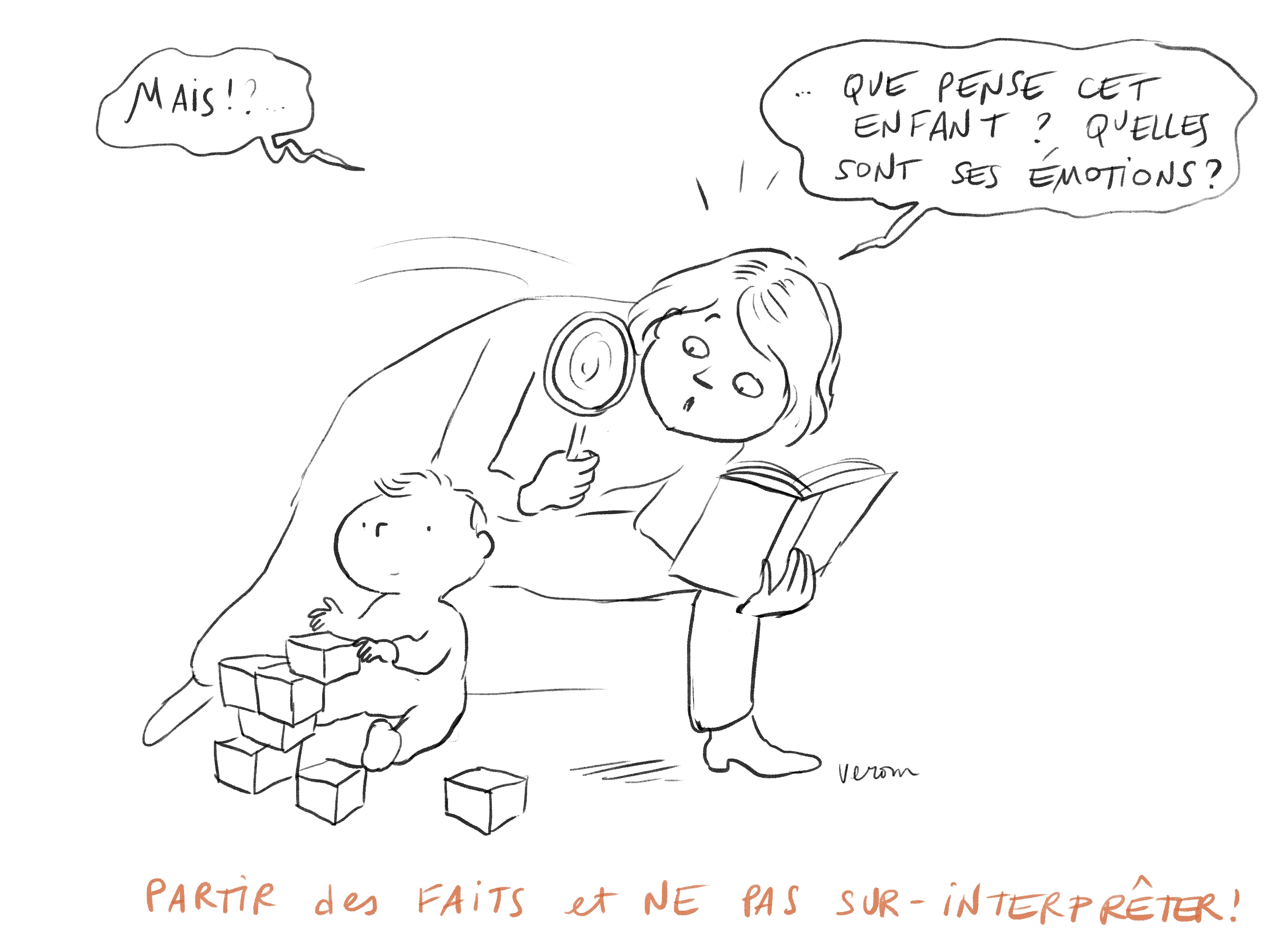 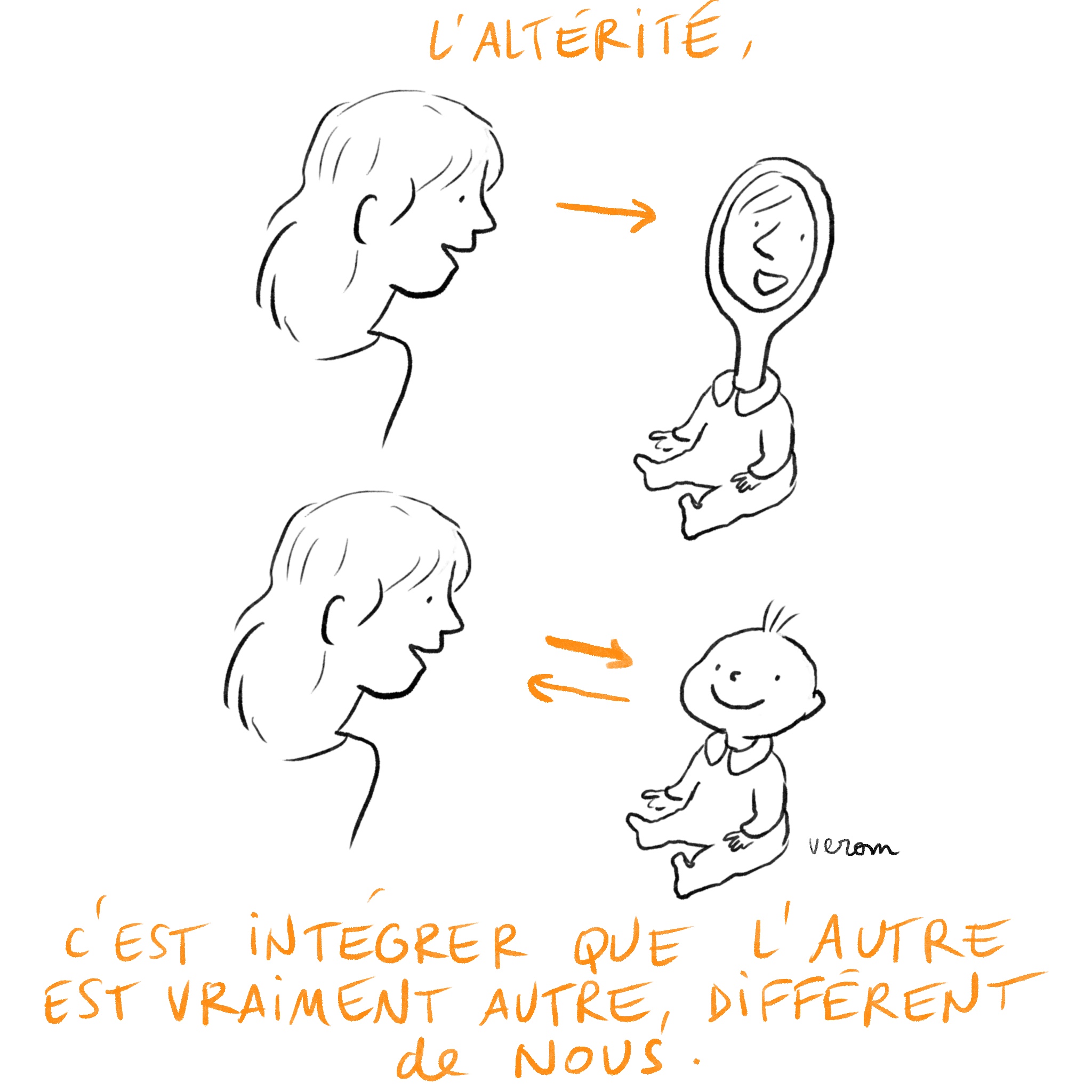 Un décodage en partage
Avec ses codes :

Codes d’un enfant de moins de 3 ans

Codes de parents codes sociaux, culturels, éducatifs…

Codes professionnels liés à vos propres codes personnels

Une aventure incroyable !
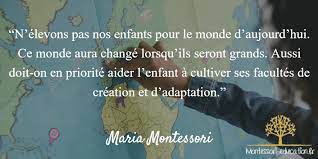 “This is a quote. Words full of wisdom that someone important said and can make the reader get inspired.”
—Someone Famous
Merci !
Do you have any questions?
your email@freepik.com
+91 620 421 838 yourcompany.com
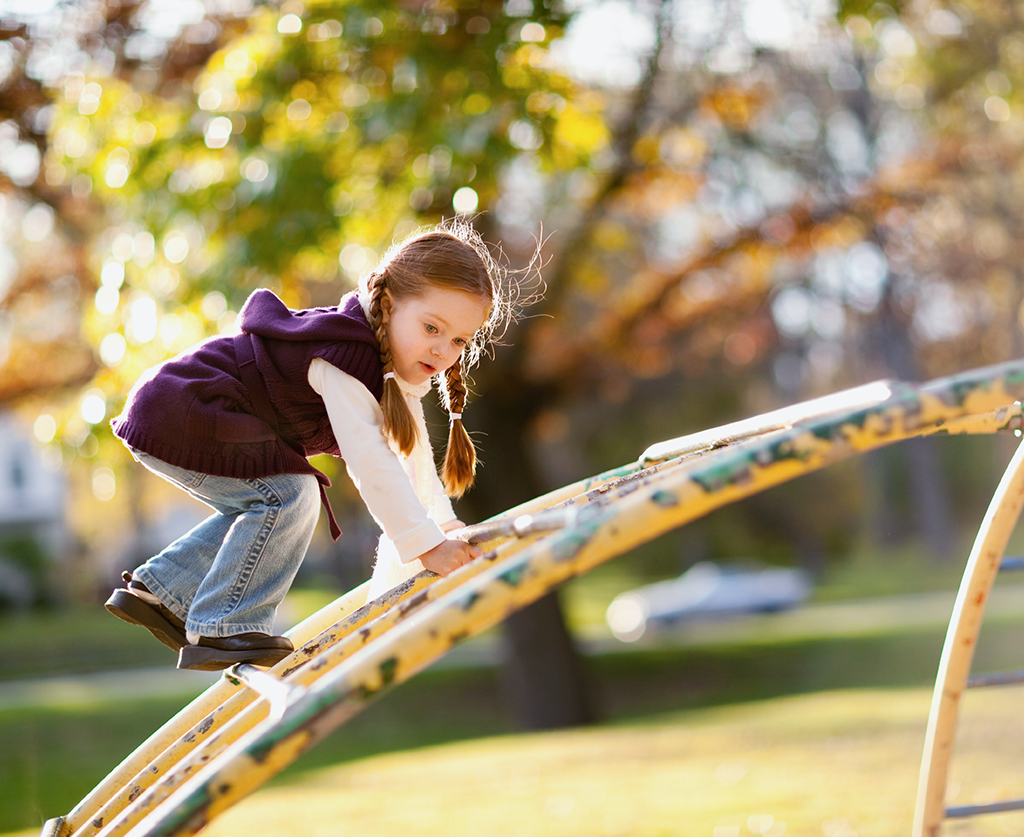 Please keep this slide for attribution